MIT 3.022Microstructural Evolution in Materials8: Ionic Conductivity
Juejun (JJ) Hu
hujuejun@mit.edu
Electrically conductive glass?
Chemical potential and electrochemical potential
Chemical potential: Gibbs free energy associated with one single particle in the absence of electric field

Electrochemical potential
Ideal solution:
And this thing is called “electrochemical potential”…
This is called “chemical potential” or “Fermi level” in 3.024!
Electrostatic potential energy
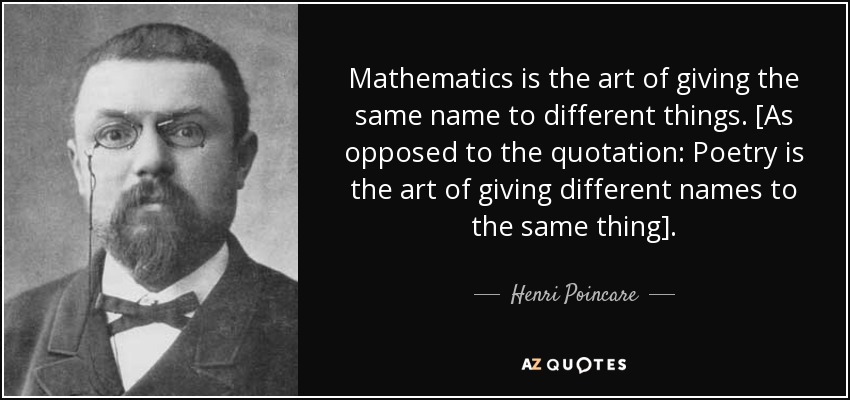 Thermodynamic driving force for diffusion
Average velocity of a diffusing species A

Thermodynamic driving force


For an ideal solution of A
Einstein relation
Driving force for ion migration
Flux of ion migration




Diffusion: net motion of ions driven by concentration (chemical potential) gradient
Drift: directional motion of ions driven by electric field (electrical conduction)
Drift term
Diffusion term
Ionic conductivity
Current density carried by drifting ions:




Total conductivity:
In the lecture notes:
Faraday constant
[Speaker Notes: The concentration in the lecture note is defined as mole per unit volume; and mobility has a unit of mole*m/N/s]
Temperature dependence of ionic conductivity
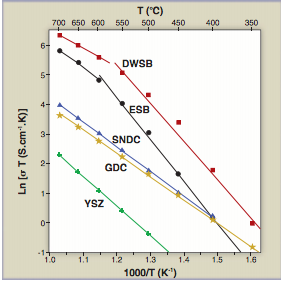 Intrinsic crystal:
Doped crystal:
Ionic conductivity of various solid electrolytes
What do a 2012 Volkswagen Diesel Sedan and a TiO2 crystal in equilibrium have in common?
They are both defective
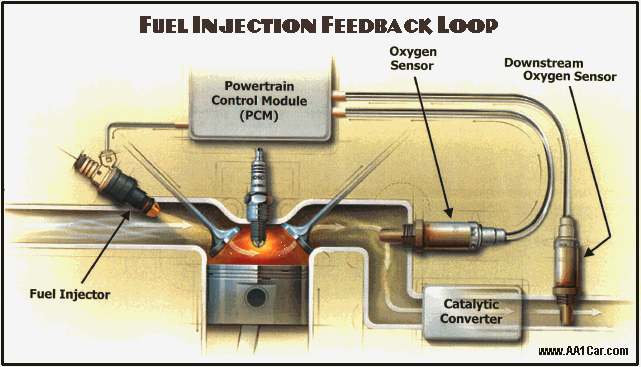 © AA1Car.com
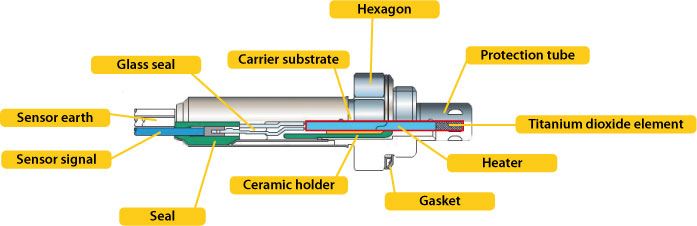 Resistive TiO2 exhaust gas oxygen sensor
https://www.ngk.de
http://www.aa1car.com/library/o2sensor.htm
© NGK Spark Plug Europe
Solid electrolytes
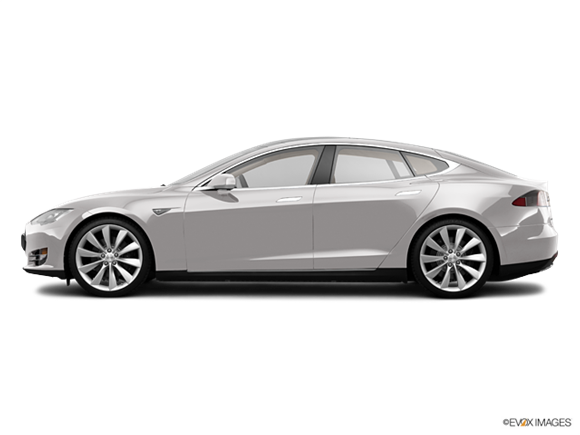 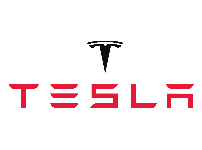 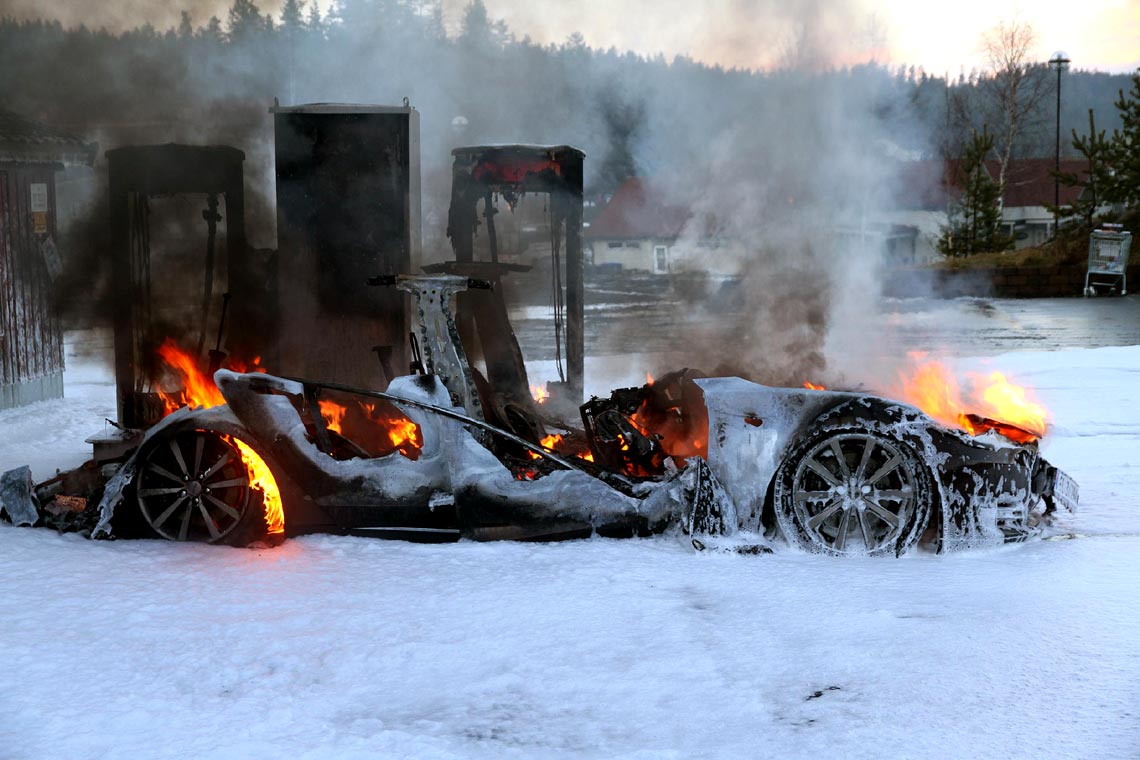 01/01/2016, Norway
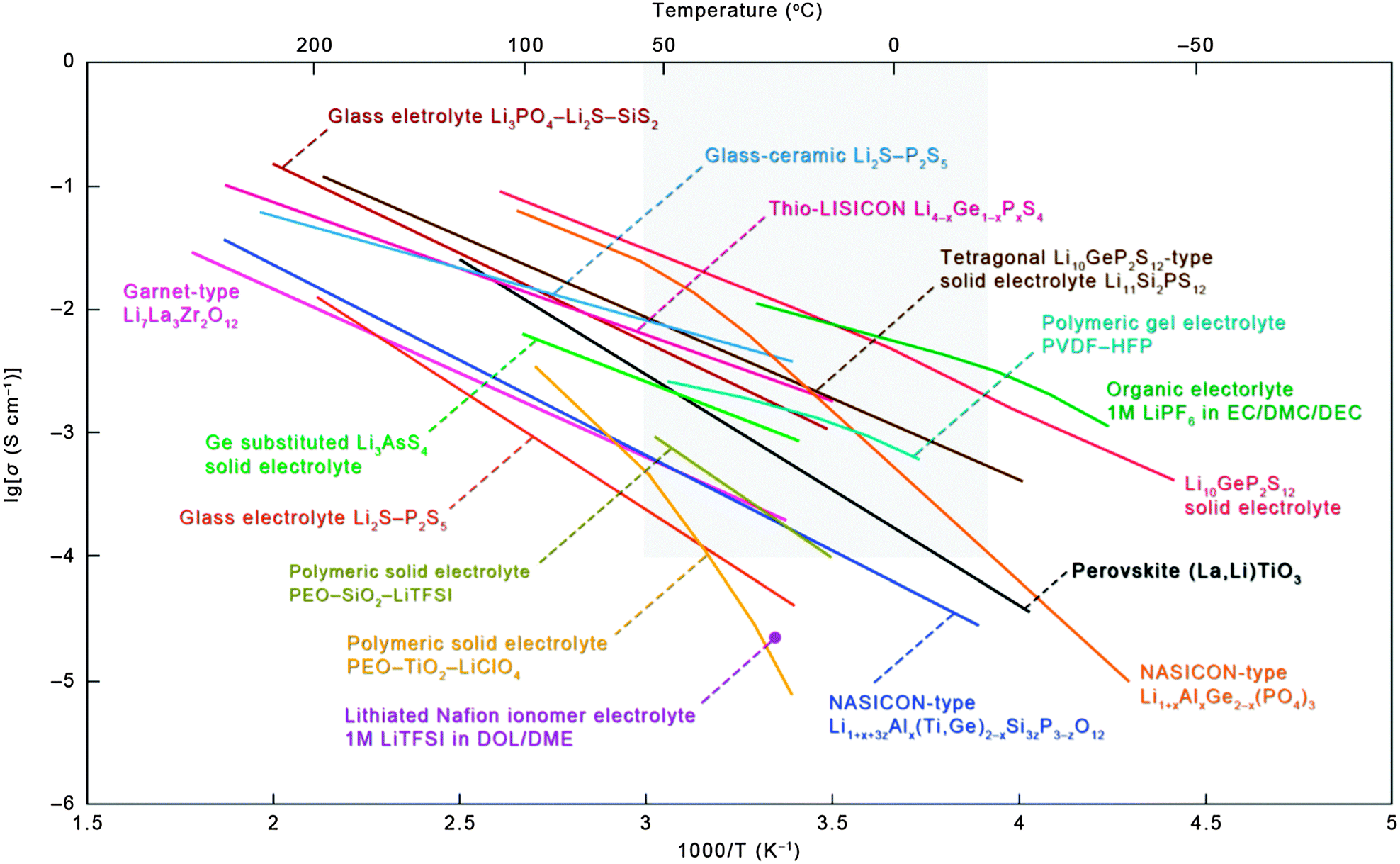 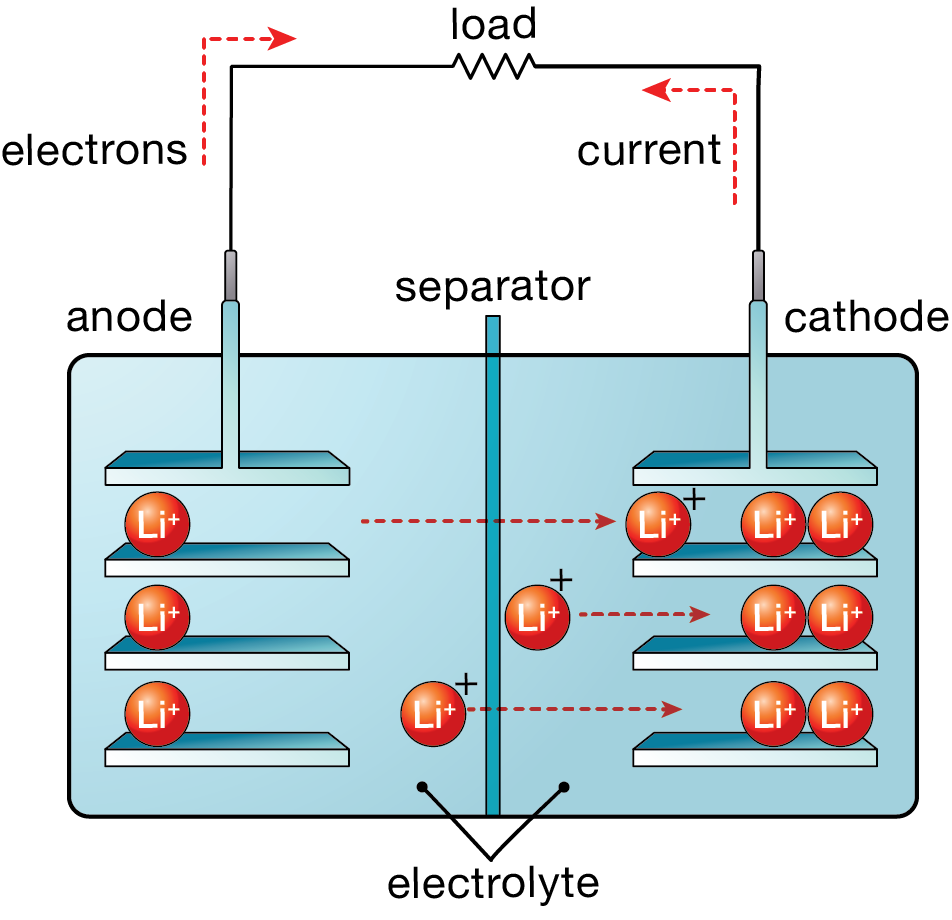 Chem. Soc. Rev. 44, 7968 (2015); used with permission from the Royal Society of Chemistry
Solid electrolytes
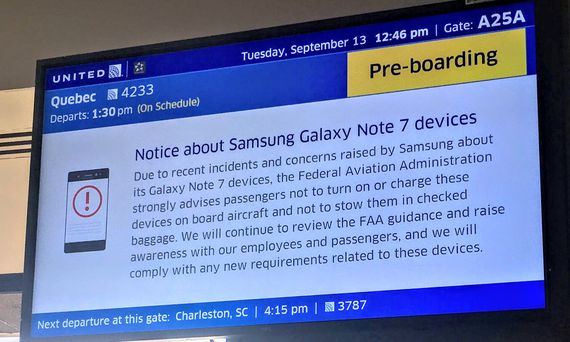 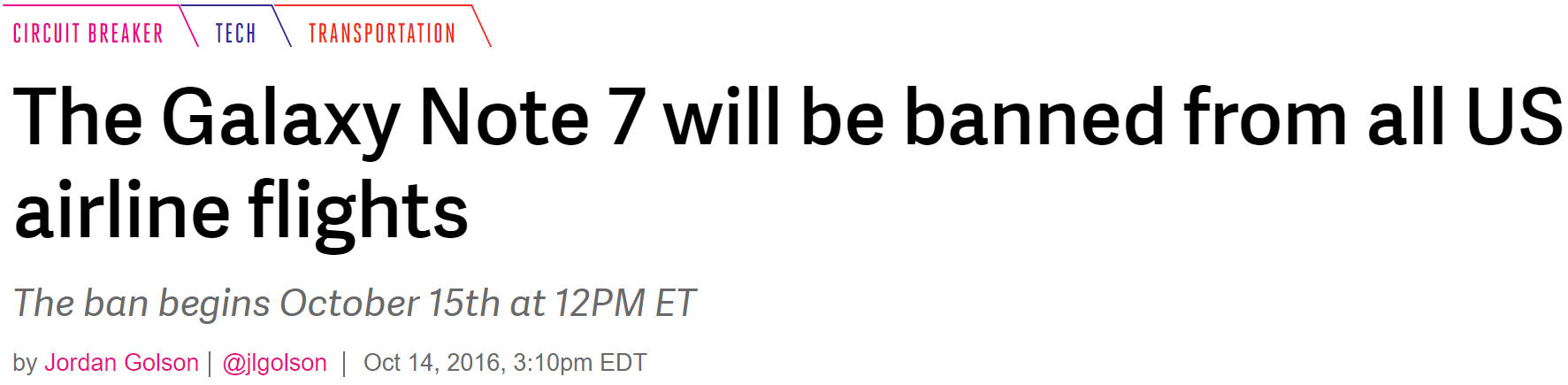 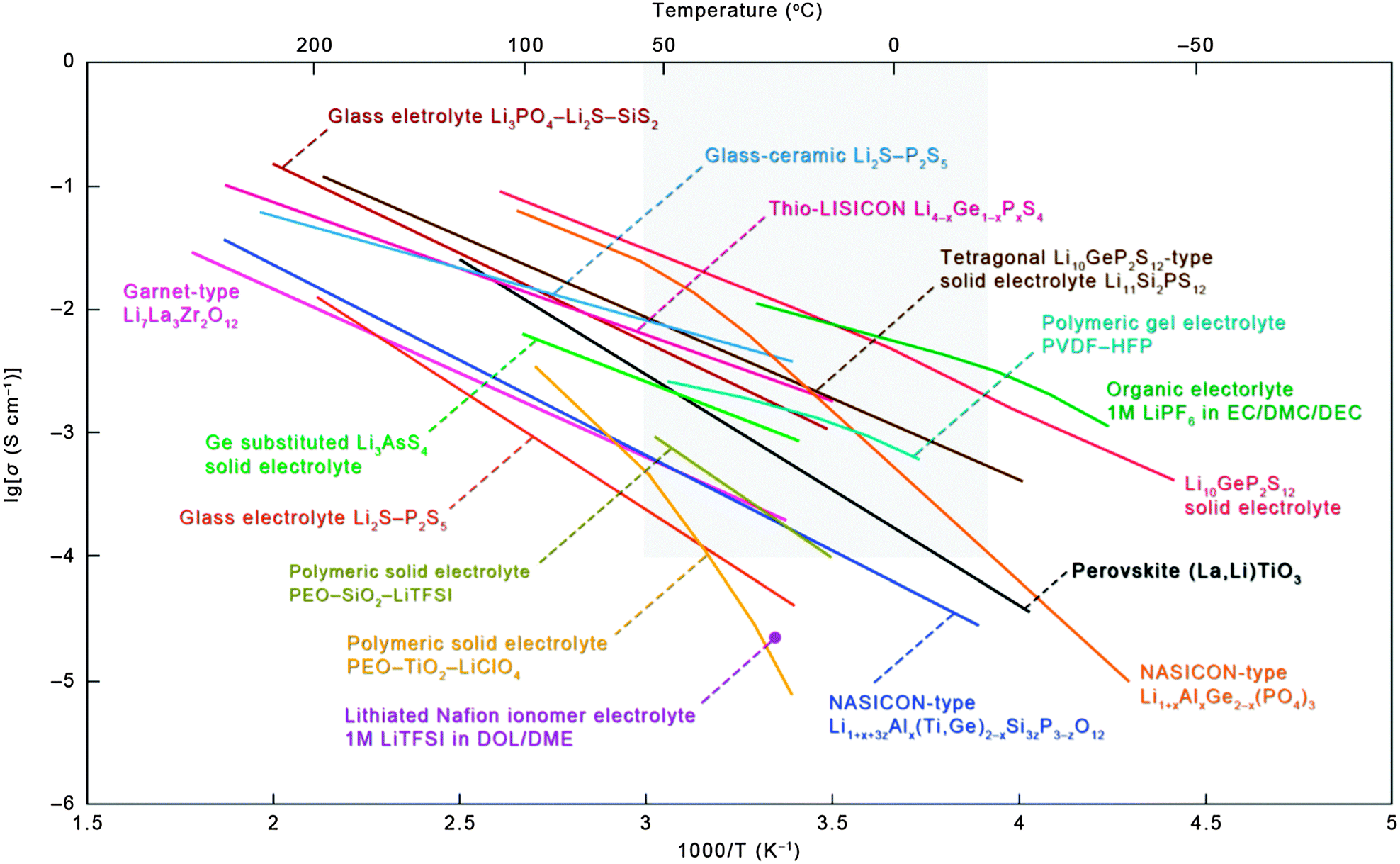 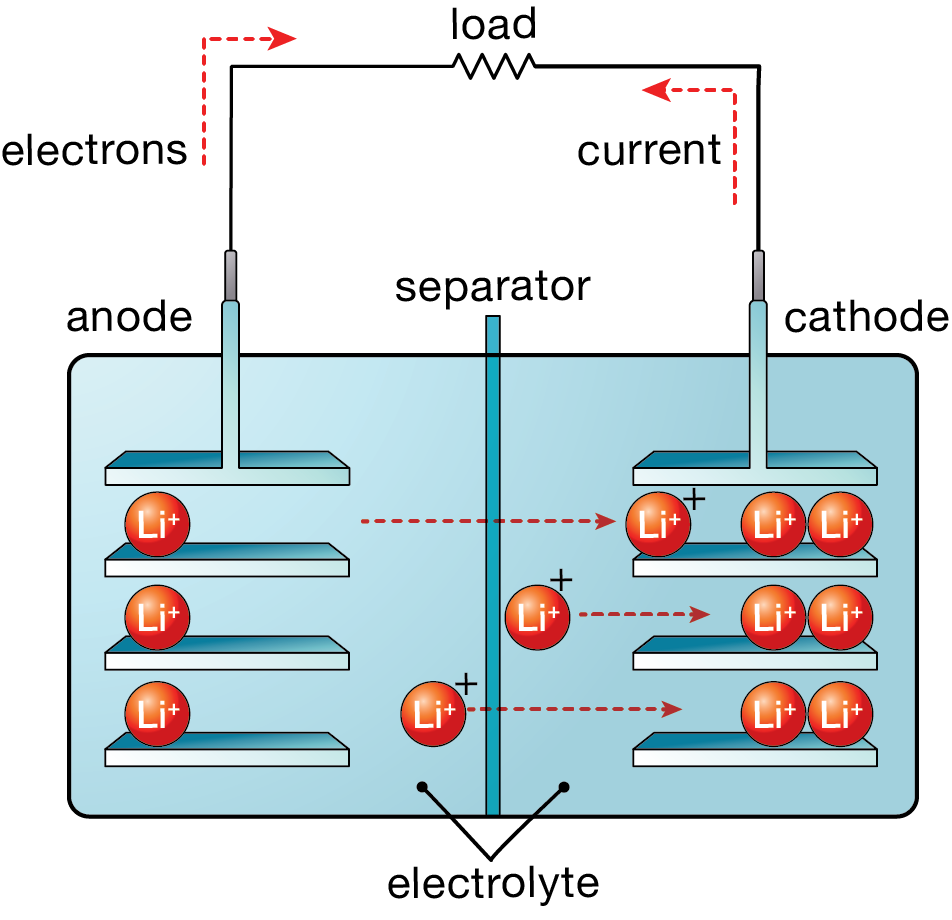 Chem. Soc. Rev. 44, 7968 (2015); used with permission from the Royal Society of Chemistry
List of symbols
T – temperature
k – Boltzmann constant (1.38 × 10-23 m2 kg s-2 K-1)
mA – chemical potential of species A
mA,0 – chemical potential of species A at a standard reference state
xA – atomic fraction of species A in a solution
    – electrochemical potential of species A
ZA / Zi – charge number of species A / i
e – elementary charge (1.602 × 10-19 C)
f – electric potential
List of symbols
vA – velocity of species A
MA / Mi / Me – mobility of species A / i / electron
FA – driving force acting on species A
CA / Ci – number concentration of species A / i
DA – diffusion coefficient of species A
JA – flux of species A
x – coordinate along the x-axis
E – electric field
IA – electric current density carried by species A
s – electric conductivity
List of symbols
sA / si – electric conductivity contributed by species A / i
F – Faraday constant (96485.33 s A / mol)
EID – activation energy of ionic conductivity
Ea – activation energy of ionic diffusion
s0 – electrical conductivity at a standard reference state
DGf – Gibbs free energy change due to formation of an ionic defect (that contributes to ionic conductivity) minus the configurational entropy contribution
n – free electron concentration